Key drivers for educational transformation: Curriculum, assessment, and teacher learning
Dylan Wiliam (@dylanwiliam)
www.dylanwiliam.net
Science
Overview: Science and Design
2
We need to improve student achievement
This requires improving teaching quality, which depends on:
Curriculum quality
Teacher skill
Increasing teacher skill means
focusing on the things that matter
and involves changes in practice
so is primarily a matter of habit change

Habit change requires new kinds of teacher learning,
New models of professional development, and
New roles for school leaders
Design
What is the purpose of education?
3
Four main philosophies of education/development
Personal empowerment
Cultural transmission
Preparation for citizenship
Preparation for work
All are important
Any education system is a (sometimes uneasy) compromise between these four forces
Raising achievement matters
For individuals:
Increased lifetime salary
Improved health
Longer life
For society:
Lower criminal justice costs
Lower healthcare costs
Increased economic growth:
Net present value to the UK of a 25-point increase on PISA: £5.5 trillion (three times the national debt)
Net present value to the UK of getting all students to 420 on PISA: £3.6 trillion (Hanushek & Woessman, 2015)
Qualifications still matter…
Source: British Labour Force Survey, October-December 2010
…across the board…
Source: British Labour Force Survey, October-December 2010
What this means…
The world of work is changing
Which kinds of skill are disappearing fastest from the workplace?
Autor, Levy and Murnane (2003)
What kinds of schools do we need?
Control and impact
10
What kinds of changes could we make?
Changes in structure
Changes in management
Changes in teachers’ subject knowledge
Changes in teachers’ classroom practice
Education and disadvantage
Impact of background on development
Feinstein (2008)
Meaningful differences
Hour-long samples of family talk in 42 American families
Number of words spoken to children by adults by the age of 36 months
In professional families: 	35 million
In other working-class families:	20 million
In families on welfare:	10 million
Kinds of reinforcements:
	positive	negative
professional	500,000	50,000
working-class	200,000	100,000
welfare	100,000	200,000
Hart and Risley (1995)
[Speaker Notes: Analysis of transcripts of hour-long samples of family talk in 42 American families suggests that by the age of 36 months, approximately 10 million words were uttered to children in families on welfare, 20 million to children in other working-class families, and 35 million to children in professional families. By the same age, children in professional, working-class and welfare families will have received 500,000, 200,000 and 100,000 encouraging remarks or positive reinforcements respectively, while the number of negative reinforcements and discouragements were 50,000, 100,000 and 200,000 respectively.]
Teaching quality matters more for some…
Hamre and Pianta (2005)
Be careful what you wish for
“Closing the gap” involves relative achievement
Gaps can be closed by
increasing the achievement of low-attainers
decreasing the achievement of high-attainers
A more appropriate goal:
Proficiency for all
Excellence for many
All student sub-groups proportionally represented in the ‘excellent’
Harlem Children’s Zone (HCZ)
Three phases of HCZ:
1997: 24 blocks
2004: 64 blocks
2007: 96 blocks
Two main programs
Community inputs
School inputs
Total cost: $19k per student per year
$3k more than NY average
HCZ community inputs
18
Available to all living in or near HCZ
Early childhood programs, school programs (e.g., karate, dance, after-school tutoring), family, community and health programs, tax help and guidance, etc. 
In 2007-2008
8058 youth
5291 adults
HCZ school inputs
19
2004: Promise Academy charter school
Enrolled kindergarten and 6th-grade classes each year 
Now K-12 
2005: Promise Academy II charter school
Enrolling kindergarten class each year
Will be a full K-12 school in 2016
Extended learning time (50% more than typical)
Extended school day
Extended school year
Saturday classes
Teachers regularly evaluated on student value-added
Annual meeting with Geoffrey Canada
Retention rate in first three years: 52%, 68%, 86%
Benefits of HCZ
20
Benefits of HCZ appear to be driven primarily by school—and not community—inputs 
Benefits of HCZ are substantial
Over the primary years, Promise Academy attendance is likely to increase achievement by:
22 months in mathematics
11 months in reading
Schooling therefore can compensate for society
21
Learning from research
Between-school differences are small
Proportion of students gaining  five passes at Standard Grade at grade 1 or 2: 
7%  of the variability in the proportion achieving this is to do with the school, so
93% of the variability in the proportion achieving this is nothing to do with the school
So, if 15 students in a class get five grades 1-2 in the average school:
17 students will do so at a “good” school (1sd above mean)
13 students will do so at a “bad” school (1sd below mean)
We need to focus on classrooms, not schools
23
In the UK, variability at the classroom level is at least four times that at school level
As long as you go to school, it doesn’t matter very much which school you go to
But it matters very much which classrooms you are in
It’s not class size
It’s not the between-class grouping strategy
It’s not the within-class grouping strategy
And most of all, on teachers
24
Take a group of 50 teachers:
Students taught by the most effective teacher in that group of 50 teachers learn in six months what those taught by the average teacher learn in a year
Students taught by the least effective teacher in that group of 50 teachers will take two years to achieve the same learning (Hanushek & Rivkin, 2006)
And furthermore:
In the classrooms of the most effective teachers, students from disadvantaged backgrounds learn at the same rate as those from advantaged backgrounds (Hamre & Pianta, 2005).
Learning styles: the research evidence
Basic tenets
Available evidence
different people learn in different ways
different people have stable differences in the ways they prefer to learn
learning will be more (or less) effective if learners receive instruction that does (or does not) take into account their preferred style of learning (the general learning styles hypothesis)
learning will be more (or less) effective if learners receive instruction that does (or does not) match their preferred style of learning (the meshing hypothesis)
True
True
False


False
Pashler, McDaniel, Rohrer, and Bjork (2008)
Brain Gym®
Based on the principle that “moving with intention leads to optimal learning”
Uses 26 “Brain Gym movements” that “recall the movements done naturally in the first years of life when learning to coordinate the eyes, ears, hands, and whole body.”
Research evidence
38 research studies
3 unpublished
35 published in The Brain Gym Journal
Source: http://www.braingym.org/about
Two key levers for system improvement
27
A broad and balanced curriculum
Effective learning environments
28
Principled curriculum design
Curriculum: an evolving concept
The courses taken (Scottish HE, late 17th century)
Four questions (Tyler, 1949)
What educational purposes should the school seek to attain?
What educational experiences … are likely to attain these purposes?
How can these educational experiences be effectively organized?
How can we determine whether these purposes are being attained?
“All the learning which is planned or guided by the school, whether it is carried on in groups or individually inside or outside the school.” (Kerr, 1968 p. 16)
“the school curriculum (in the wider sense) is essentially a selection from the culture of a society.” (Lawton 1975 p. 7)
What is curriculum really?
Three levels of curriculum
The intended curriculum
The curriculum mandated by government agencies
The implemented curriculum
The curriculum realized in textbooks, schemes of work, lesson plans, etc.
The achieved curriculum
The lived daily experience of learners in schools
Each of these has explicit and tacit (hidden) aspects
And what is not there is also important…
The null curriculum:
“the options students are not afforded; the perspectives they may never know about, much less be able to use; the concepts and skills that are not part of their intellectual repertoire” (Eisner 1985, p.107).
21st Century skills?
32
Cognitive competencies
Cognitive processes and strategies
Knowledge
Creativity
Intra-personal competencies
Intellectual openness
Work ethic/conscientiousness
Positive core self-evaluation
Inter-personal competencies
Team-work
Leadership
Pellegrino and Hilton (2012)
21st century skills: What are they, really?
33
Many “21st century skills” appear to be universal, generalizable capabilities, such as
Creativity
Critical thinking
Problem-solving
Collaboration
Communication
There is little evidence that they are generalizable
They are best thought of as audit tools for the examination of the curriculum in each school subject
Principles for curriculum design
34
Balanced
Rigorous
Coherent
Vertically integrated
Appropriate
Focused/parsimonious
Relevant
Effective learning environments
35
Effective learning environments:
Create student engagement (pedagogies of engagement)
Are well-regulated (pedagogies of contingency)
Develop disciplinary habits of mind (pedagogies of formation)
36
The role of formative assessmentin creating effective learning environments
Formative assessment
37
One principle about learning
“If I had to reduce all of educational psychology to just one principle, I would say this: The most important single factor influencing learning is what the learner already knows. Ascertain this and teach him accordingly.”(Ausubel, 1968 p. vi)
One fact about the world
Students do not learn what we teach
Building Plan “B” into Plan “A”
38
Relevant studies
Fuchs & Fuchs (1986)
Natriello (1987)
Crooks (1988)
Bangert-Drowns et al (1991)
Dempster (1991)
Dempster (1992)
Elshout-Mohr (1994)
Kluger & DeNisi (1996)
Black & Wiliam (1998)
Nyquist (2003)
Brookhart (2004)
Allal & Lopez (2005)
Köller (2005)
Brookhart (2007)
Wiliam (2007)
Hattie & Timperley (2007)
Shute (2008)
Kingston & Nash (2011, 2015)
Cost-effect comparisons
40
The formative assessment hijack
41
Long-cycle:
Span: across units, terms
Length: four weeks to one year
Impact: student monitoring; curriculum alignment
Medium-cycle:
Span: within and between teaching units
Length: one to four weeks
Impact: improved, student-involved assessment; teacher cognition about learning
Short-cycle:
Span: within and between lessons
Length:
 day-by-day: 24 to 48 hours
 minute-by-minute: five seconds to two hours
Impact: classroom practice; student engagement
Unpacking formative assessment
42
Where the learner is going
Where the learner is
How to get there
Providing feedback that moves learners forward
Engineering effective discussions, tasks, and activities that elicit evidence of learning
Teacher
Clarifying, sharing and understanding learning intentions
Peer
Activating students as learning
resources for one another
Activating students as ownersof their own learning
Learner
And one big idea
43
Where the learner is going
How to get there
Where the learner is
Using evidence of achievement to adapt what happens in classrooms to meet learner needs
Teacher
Peer
Learner
An educational positioning system
44
A good teacher:
Establishes where the students are in their learning
Identifies the learning destination
Carefully plans a route
Begins the learning journey
Makes regular checks on progress on the way
Makes adjustments to the course as conditions dictate
45
The relationship of formative assessment to other policy priorities
Educational Endowment Foundation toolkit
46
Educational Endowment Foundation toolkit
47
Educational Endowment Foundation toolkit
48
Unpacking formative assessment
49
Where the learner is going
Where the learner is
How to get there
Providing feedback that moves learners forward
Engineering effective discussions, tasks, and activities that elicit evidence of learning
Teacher
Clarifying, sharing and understanding learning intentions
Peer
Activating students as learning
resources for one another
Activating students as ownersof their own learning
Learner
Strategies and practical techniques for classroom formative assessment
Sharing learning intentions
51
Explain learning intentions at start of lesson/unit:
Learning intentions
Success criteria
Consider providing learning intentions and success criteria in students’ language.
Use posters of key words to talk about learning:
e.g., describe, explain, evaluate
Use planning and writing frames, judiciously
Use annotated examples of different levels to “flesh out” mark schemes (e.g., lab reports)
Provide opportunities for students to design their own tests
Finding out where learners are…
52
Key idea: questioning should
cause thinking
provide data that informs teaching
Improving teacher questioning
generating questions with colleagues 
closed v open
low-order v high-order
appropriate wait-time
Getting away from I-R-E
basketball rather than serial table-tennis
‘no hands up’ (except to ask a question)
‘hot seat’ questioning
All-student response systems
class poll, ABCD cards, mini white-boards, exit passes
Providing feedback that moves learning on
53
Key idea: feedback should:
Cause thinking
Provide guidance on how to improve
Comment-only marking
Focused marking
Explicit reference to mark schemes/scoring guides
Suggestions on how to improve:
Not giving complete solutions
Re-timing assessment:
e.g., three-quarters-of-the-way-through-a-unit test
Students as learning resources
54
Students assessing their peers’ work:
“Pre-flight checklist”
“Two stars and a wish”
“Choose-swap-choose”
“Daily sign-in”
Training students to pose questions/identifying group weaknesses
End-of-lesson students’ review
Students owning their own learning
55
Students assessing their own work: 
With mark schemes or scoring guides
With exemplars
Self-assessment of understanding:
Traffic lights
Red/green discs
Coloured cups
Learning portfolio
+/—/interesting
Technique review
So much for the easy bit
The knowing-doing gap (Pfeffer 2000)
58
59
What makes effective teacher learning?
Science
Design
A model for teacher learning
60
Content, then process
Content (what we want teachers to change):
Evidence
Ideas (strategies and techniques)
Process (how to go about change):
Choice
Flexibility
Small steps
Accountability
Support
Choice
A strengths-based approach to change
62
Belbin inventory (Management teams: Why they succeed or fail):
Eight team roles (defined as “a tendency to behave, contribute and interrelate with others in a particular way”):
Company worker; innovator; shaper; chairperson; resource investigator; monitor/evaluator; completer/finisher; team worker
Key ideas:
People rarely sustain “out-of-role” behaviour, especially under stress
Each role has strengths and allowable weaknesses
Each teacher’s personal approach to teaching is similar:
Some teachers’ weaknesses require immediate attention
For most, however, students benefit more from the development of teachers’ strengths
Principal strengths and allowable weaknesses
64
Talent development requires attending to both strengths and weaknesses
The question is how to distribute attention between the two:
For novices, attention to weaknesses is likely to have the greatest payoff
For more experienced teachers, attention to strengths is likely to be more advantageous
Flexibility
Strategies vs. techniques
66
Distinguish between strategies and techniques:
Strategies define the territory of formative assessment (no-brainers)
Teachers are responsible for choice of techniques:
Allows for customization; caters for local context
Creates ownership; shares responsibility
Key requirements of techniques:
They embody the deep cognitive and affective principles that research shows are important
They are seen as relevant, feasible and acceptable
Small steps
Deliberate practice and expertise
68
Music professors at the Hochschule der Kuenst (Academy of Music) Berlin identified 10 violin students who had the potential for careers as international soloists (“best” students)
The professors also identified a sample of 10 good, but not outstanding students (“good” students)
Researchers recruited another 10 students training  to be music teachers who specialised in the violin (“Music Ed” students)
An additional 10 middle-aged professional violinists from two local orchestras were recruited to the study
Groups were matched in sex (7f, 3m) and, for the first three groups, age
How much do violinists practice?
Ericsson, Krampe, & Tesch-Römer (1993)
Violinists’ hours of practice (cumulative)
70
These differences are substantial…
71
By the age of 18, the best violinists have accumulated 40% more practice than good violinists
Since the amount of deliberate practice being undertaken by the best students once they are adults is close to the maximum possible, it is, essentially, impossible for the good students to catch up to the best.
General conclusions about expertise
72
Elite performance is the result of at least a decade of maximal efforts to improve performance through an optimal distribution of deliberate practice
What distinguishes experts from others is the commitment to deliberate practice
Deliberate practice is
an effortful activity that can be sustained only for a limited time each day
neither motivating nor enjoyable—it is instrumental in achieving further improvement in performance
Talent is over-rated…
73
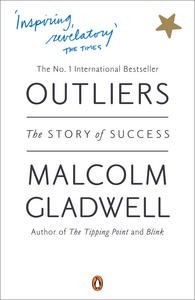 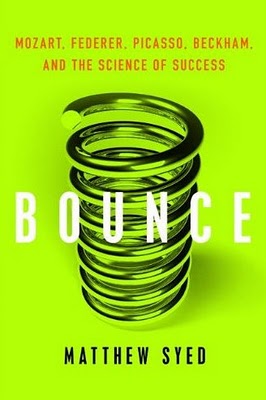 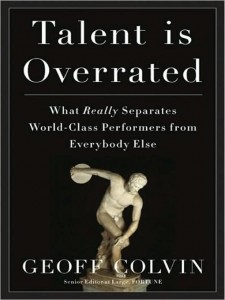 Expertise
74
According to Berliner (1994), experts:
Excel mainly in their own domain
Often develop automaticity for the repetitive operations that are needed to accomplish their goals
Are more sensitive to the task demands and social situation when solving problems
Are more opportunistic and flexible in their teaching than novices
Represent problems in qualitatively different ways than novices
Have faster and more accurate pattern recognition capabilities
Perceive meaningful patterns in the domain in which they are experienced
Begin to solve problems slower but bring richer and more personal sources of information to bear
Effects of experience in teaching
75
Mathematics
Reading
Rivkin, Hanushek and Kain (2005)
Implications for education systems
Pursuing a strategy of getting the “best and brightest” into teaching is unlikely to succeed
Currently all teachers slow, and most actually stop, improving after two or three years in the classroom
Expertise research therefore suggests that they are only beginning to scratch the surface of what they are capable of
What we need is to persuade those with a real passion for working with young people to become teachers, and to continue to improve as long as they stay in the job.
There is no limit to what we can achieve if we support our teachers in the right way
Why research hasn’t changed teaching
77
The nature of expertise in teaching
Aristotle’s main intellectual virtues
Episteme: knowledge of universal truths
Techne: ability to make things
Phronesis: practical wisdom
What works is not the right question
Everything works somewhere
Nothing works everywhere
What’s interesting is “under what conditions” does this work?
Teaching is mainly a matter of phronesis, not episteme
Knowledge creation and conversion
78
Nonaka and Takeuchi (1995)
Knowing more than we can say
79
Six video extracts of a person delivering cardiopulmonary resuscitation (CPR):
Five of the video extracts feature students
One of the video extracts feature an expert
Videos shown to three groups:
students, experts, instructors
Success rate in identifying the expert:
Experts	90%
Students	50%
Instructors	30%
Klein & Klein (1981)
Looking at the wrong knowledge
80
The most powerful teacher knowledge is not explicit:
That’s why telling teachers what to do doesn’t work
What we know is more than we can say
And that is why most professional development has been relatively ineffective
Improving practice involves changing habits, not adding knowledge:
That’s why it’s hard
And the hardest bit is not getting new ideas into people’s heads
It’s getting the old ones out
That’s why it takes time
But it doesn’t happen naturally:
If it did, the most experienced teachers would be the most productive, and that’s not true (Hanushek & Rivkin, 2006)
82
Most of what we do is unconscious
83
Nørretranders, 1998
Deaths from puerperal fever 1784 to 1848
Introduction of pathological
anatomy at Vienna General Hospital
Dublin Maternity Hospital
Vienna General Hospital
Semmelweis (1861)
Hand hygiene in hospitals
Pittet, 2001
Accountability
Accountability
87
“To call for accountability is to assert a political right—to demand that a particular individual or institution assume some responsibility and demonstrate it in a certain form.” (Smith & Fey, 2000 p. 335)
Intelligent accountability
88
“Intelligent accountability involves a set of policies and practices that
actually increases individual, and especially collective, capacity so that shared responsibility carries most of the weight of effective accountability;
makes internal and external accountability almost seamless; and
leaves external accountability to do its remaining, more- manageable task of necessary intervention.” (Fullan 2010 p. 26)
Making a commitment
89
Action planning:
Forces teachers to make their ideas concrete and creates a record
Makes the teachers accountable for doing what they promised
Requires each teacher to focus on a small number of changes
Requires the teachers to identify what they will give up or reduce
A good action plan:
Does not try to change everything at once
Spells out specific changes in teaching practice
Relates to the five “key strategies” of AFL
Is achievable within a reasonable period of time
Identifies something that the teacher will no longer do or will do less of
And being held to it
90
“I think specifically what was helpful was the ridiculous NCR [No Carbon Required] forms. I thought that was the dumbest thing, but I’m sitting with my friends and on the NCR form I write down what I am going to do next month.
“Well, it turns out to be a sort of ‘I’m telling my friends I’m going to do this’ and I really actually did it and it was because of that. It was because I wrote it down.
“I was surprised at how strong an incentive that was to do actually do something different…that idea of writing down what you are going to do and then because when they come by the next month you better take out that piece of paper and say ‘Did I do that?’…just the idea of sitting in a group, working out something, and making a commitment…I was impressed about how that actually made me do stuff.” 
—Tim, Spruce Central High School
Support
Supportive accountability
92
What is needed from teachers:
A commitment to:
The continual improvement of practice
Focus on those things that make a difference to students
What is needed from leaders:
A commitment to engineer effective learning environments for teachers by:
Creating expectations for continually improving practice
Keeping the focus on the things that make a difference to students
Providing the time, space, dispensation, and support for innovation
Supporting risk-taking
A case study in risk
93
Transposition of the great arteries (TGA)
A rare, but extremely serious, congenital condition in newborn babies (~25 per 100,000 live births) in which
the aorta emerges from the right ventricle and so receives oxygen-poor blood, which is carried back to the body without receiving more oxygen
the pulmonary artery emerges from the left ventricle and so receives the oxygen-rich blood, which is carried back to the lungs
Traditional treatment—the ‘Senning’ procedure which involves:
Creating a ‘tunnel’ between the ventricles, and
Inserting a ‘baffle’ to divert oxygen-rich blood from the left ventricle (where it shouldn’t be) to the right ventricle (where it should)
Prognosis
Early death rate (first 30 days):	12%
Life expectancy:	46.6 years
The introduction of the ‘switch’ procedure
Senning
Transitional
Switch
Life expectancy:
Senning procedure:	47 years
Switch procedure:	63 years
Planning question:
95
What are the most important things you can do to support teachers in taking risks to improve their teaching?
Why people shouldn’t work on their own
96
Only 2% of high school seniors believe their leadership skills are below average (College Board, 1976/1977)
…and 25% of them believe they are in the top 1% in their ability to get along with others (College Board, 1976/1977)
93% of Americans and 69% of Swedes think they are above average drivers (Svenson, 1981)
94% of college professors report doing above average work (Cross, 1997)
People think they are at lower risk than their peers for heart attacks, cancer, food poisoning, etc. (Weinstein, 1980)
Strangers predict your IQ better than you do (Borkenau & Liebler, 1993)
People believe they are more accurate than their peersat self-assessment (Pronin, Lin, & Ross, 2002)
97
Professional learning communities
What are professional learning communities?
98
Professional Learning Communities (PLCs) are
 “…an inclusive group of people, motivated by a shared learning vision, who support and work with each other, finding ways, inside and outside their immediate community, to enquire on their practice and together learn new and better approaches that will enhance all pupils’ learning.” (Stoll et al., 2006)
PLCs therefore represent essentially any team-based approach to educational improvement
Defining PLCs
99
Professional
Decision-making under uncertainty
Accountable to a community of peers
Learning
Focused on improvement in student outcomes
Communities
Joint enterprise
Mutual engagement
Shared repertoire
100
We need to create time and space for teachers to reflect on their practice in a structured way, and to learn from mistakes.
Bransford, Brown & Cocking (1999)

“Always make new mistakes.”
Esther Dyson

“Ever tried. Ever failed. No matter. Try again. Fail again. Fail better.”
Beckett (1984)
Teacher learning communities
Changing, not sharing, practice
102
The knowing-doing gap
Teachers don’t need new ideas
Teachers need support in implementing the ideas they already have
Strategies for change (Heath & Heath, 2010)
103
Direct the rider
Follow the bright spots (malnutrition in Vietnam)
Script the critical moves (1% milk, 25 points)
Point to the destination (no dry holes)
Motivate the elephant
Find the feeling (gloves on the table)
Shrink the change (five-minute room makeover)
Grow your people (mindset)
Shape the path
Tweak the environment (popcorn study, one-click)
Build habits (don’t tax the rider, action triggers)
Rally the herd (free spaces in hospitals)
Strategies for teacher change
104
Direct the rider
Follow the bright spots (volunteers vs. conscripts)
Script the critical moves (structured meetings)
Point to the destination (every child proficient)
Motivate the elephant
Find the feeling (the moral imperative)
Shrink the change (small steps)
Grow your people (all teachers can improve)
Shape the path
Tweak the environment (time for teacher learning)
Build habits (create routines and structures)
Rally the herd (make new mistakes)
Teacher learning communities
105
Plan that the TLC will run for two years
Identify 10 to 12 interested colleagues:
Conscripts vs. volunteers
Composition:
Similar assignments (e.g., early years, math/science)
Mixed subject/mixed phase
Hybrid
Secure institutional support for:
Monthly workshops (75–120 minutes each, inside or outside school time)
Time between workshops (two hours per month in school time) for collaborative planning and peer observation
Any necessary waivers from school policies
Signature pedagogies
In Law
In Medicine
A “signature pedagogy” for teacher learning
109
Every monthly TLC workshop should follow the same structure and sequence of activities:

Activity 1: Introduction (5 minutes)
Activity 2: Starter activity (5 minutes)
Activity 3: Feedback (25–50 minutes)
Activity 4: New learning about formative assessment       (20–40 minutes)
Activity 5: Personal action planning (15 minutes)
Activity 6: Review of learning (5 minutes)
Activities 1, 2, 3, 5, 6: “Bookends”
110
For each of these five activities, the process is exactly the same at each TLC meeting
This provides a familiar structure for teachers to get better together
As the structure fades into the background,
The learning comes into the foreground
Teachers come to the meeting knowing what is expected of them
Ground-rules for TLCs
111
Norms of collaboration (Garmston & Wellman, 1999)
Seven powerful Ps
Pausing
Paraphrasing
Probing
Putting ideas on the table (and pulling them off!)
Paying attention to self and others
Presuming positive intentions
Pursuing a balance between advocacy and inquiry
Activity 1: Introduction
112
Sharing learning intentions for the meeting
Activity 2: Starter
113
A variety of warm-up activities to get participants’ minds to the meeting:
Think of something you are looking forward to this year
30 seconds to get “things off your chest” about what infuriates you about your job
30 seconds to tell the group about something that happened within the last month and made you feel good 
Think of something that happened in a lesson this year that made you smile
Think of something that one of your colleagues did last term that supported you 
Go back to the TLC ‘ground rules’
Activity 3: Feedback
114
Routines need to be established, expectations shared, and structure maintained.
Similar expectations regarding preparation and engagement.
Come to the meeting knowing you will be sharing your own formative assessment experiences.
Be prepared to offer constructive, thoughtfully conceived feedback to colleagues.
Be prepared to challenge ideas that may be good classroom practice but are not necessarily tightly related to formative assessment.
Activity 4: New learning about formative assessment
115
‘Drip-feed’ of new ideas, to increase knowledge, and to produce variety
Watch videos of classroom practice
Book study (e.g., one chapter each month)
New formative assessment techniques
Activity 5: Personal action planning
116
Each teacher updates his or her personal action plan
Makes a specific commitment about what they will do over the coming month
Arranges any support needed from colleagues
Specific date and time for peer observation
Activity 6: Wrap
117
Did the meeting meet its intended objectives
If yes, great
If no, time to plan what to do about it
Every TLC needs a leader
118
The job of the TLC leader(s):
To ensure that all necessary resources (including refreshments!) are available at meetings
To ensure that the agenda is followed
To maintain a collegial and supportive environment
But most important of all:
It is not to be the formative assessment “expert.”
Peer observation
119
Run to the agenda of the observed, not the observer:
Observed teacher specifies focus of observation:
E.g., teacher wants to increase wait time.
Observed teacher specifies what counts as evidence:
Provides observer with a stopwatch to log wait times.
Observed teacher owns any notes made during the observation.
Making time to “sharpen the saw”
A case study in one district
121
Cannington
Urban school district serving ~20,000 students
Approximately 20% of the population non-white
No schools under threat of re-constitution, but all under pressure to improve test scores

Funding for a project on “better learning through smarter teaching”
Focus on mathematics, science and modern foreign languages (MFL)
Commitment from Principals in November 2007
Initial workshops in July 2008
Progress of TLCs in Cannington
122
Black nos. show teachers attending launch event; blue bars show progress of TLC
Progress of TLCs in Cannington
123
Correlation: 0.01
Planning Question:
124
What activities within your control will you give up or do less of to make formative assessment a priority?
125
How will we know if it’s working?
We’ll know when it’s working when…
126
Leading indicators of success
Teachers are given time to meet, and do so
Teachers increasingly act as “critical friends” to others
The prevalence of classroom formative assessment practices is increasing
Students are more engaged in classrooms
Teachers modify the techniques in appropriate ways, indicating an understanding of the underlying theory
There is a shift in the ownership of the reform
Lagging indicators of success
Increased student achievement
Possible foci for “Learning walks”
127
Foci
Rating
Exemplary practice
Good practice
Seen, but weak
Non-existent
Used inappropriately
Clear, valuable learning intentions for lesson
Success criteria understood by students
Students chosen at random
Questions that make students think
Students, not teacher, dominate discussions
At least 80% students involved in answering questions
All-student response system used
Teacher waits three seconds after question
Students support each others’ learning
Students take responsibility for own learning
Teacher gives oral formative feedback
Evidence of comments that advance learning
Teacher finds out what students learned
Teaching adjusted after data collection
Key stakeholders’ reactions
128
Departmental/phase sub-cultures
Unions
Professional associations
Teaching assistants
Parents
School Board members
Community leaders
Managing disappointments
129
Failure: opportunity for learning or blame
Falling down: failing or learning?
High-reliability organizations embrace failure
$1m dollar club
 “A complaint is a gift”
Group-work is hard for teachers, … and for teachers of teachers…
Force-field analysis (Lewin, 1954)
130
What are the forces that will support or drive the adoption of formative assessment practices in your school?
What are the forces that will constrain or prevent the adoption of formative assessment practices in your school?
+
—
To find out more…
131
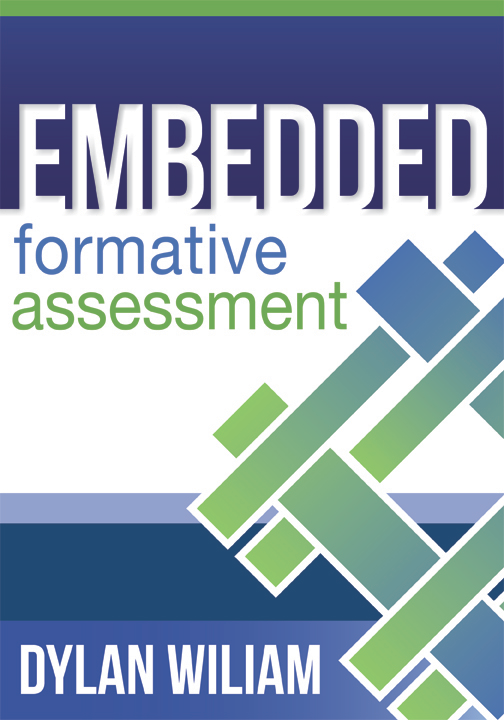 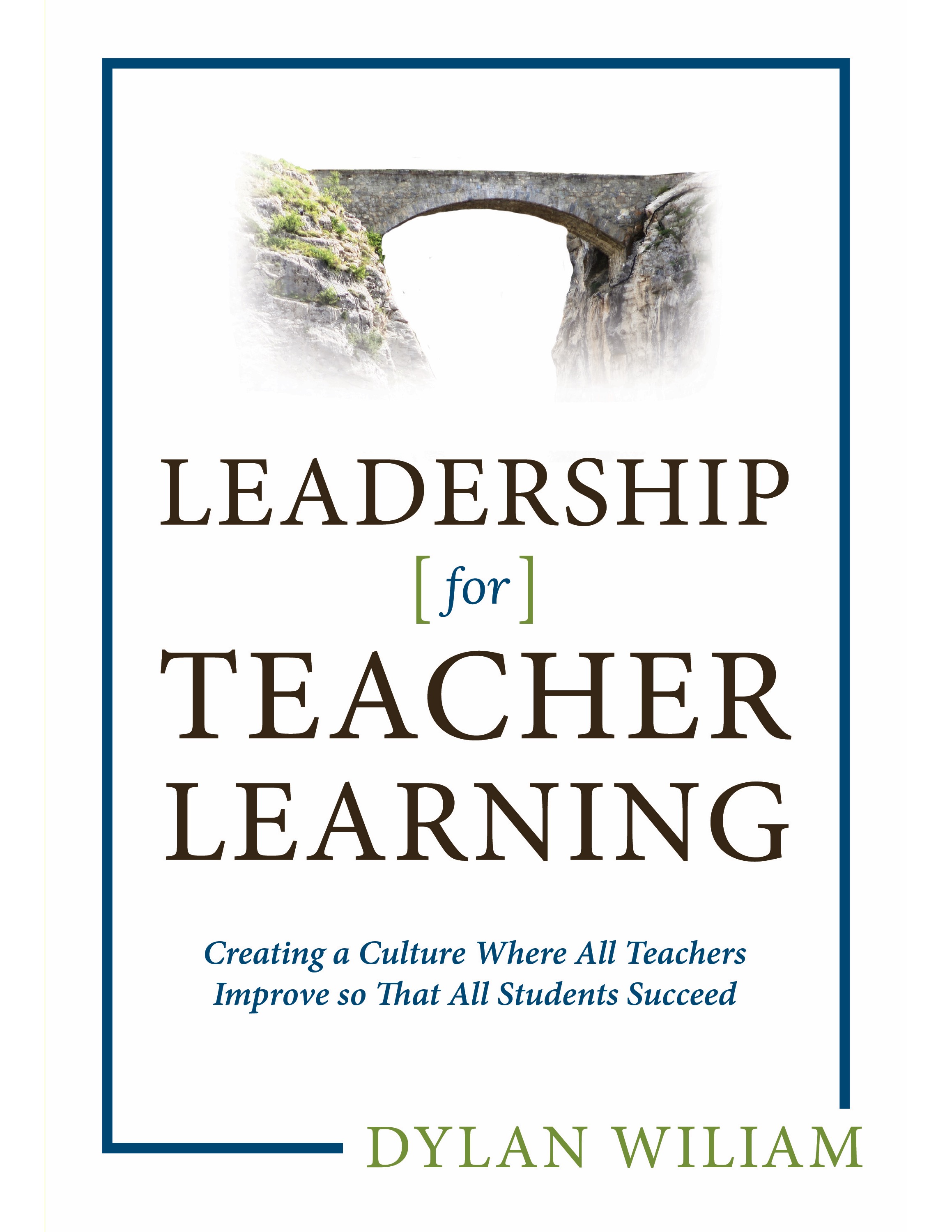 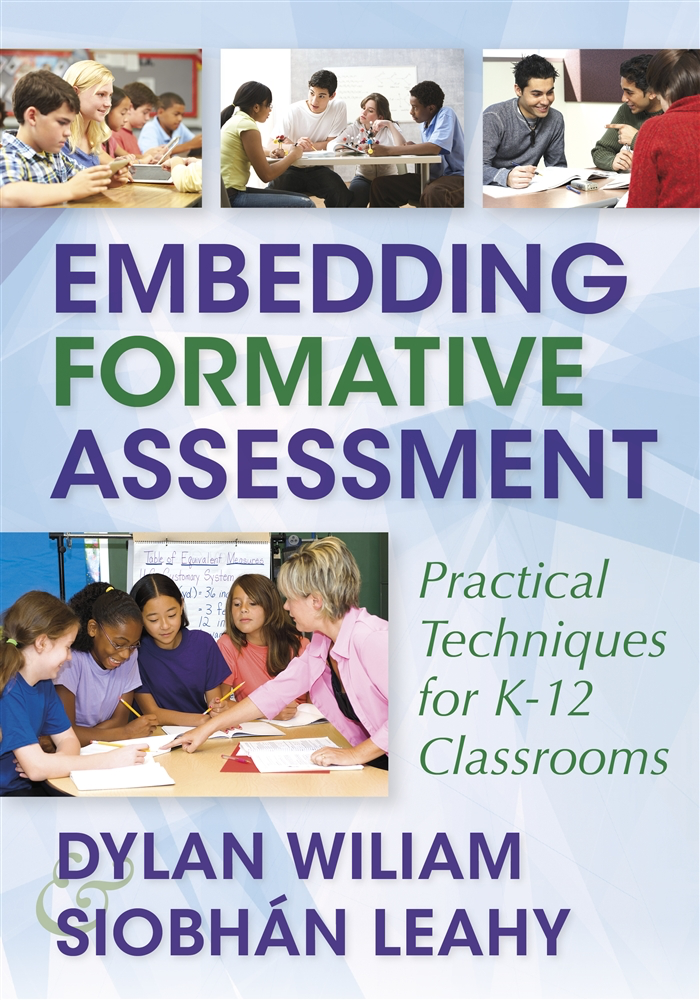 www.dylanwiliam.net
Thank You
www.dylanwiliam.net